TD NR
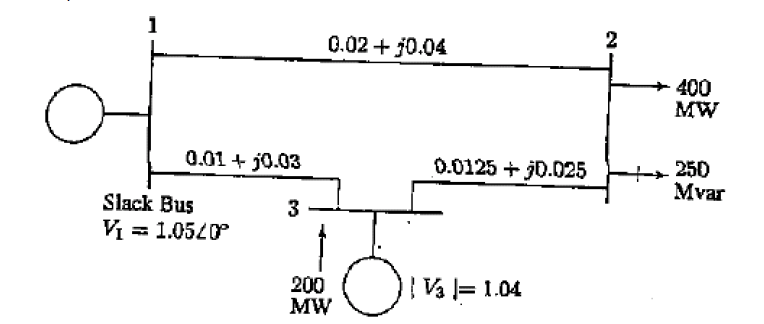 Determiner les inconnues la tension u2 ; 𝛅2 et 𝛅3  .La puissance  P1 et Q1 par la methode NR(la solution lors de la séance par Zoom)